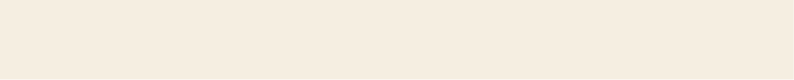 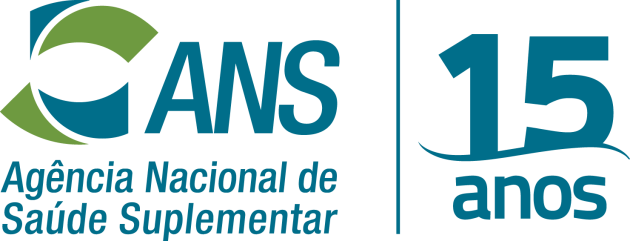 LABORATÓRIO DE DESENVOLVIMENTO, SUSTENTABILIDADE E INOVAÇÃO SETORIALReunião do Grupo Externo08/06/2015Eduardo VichiConsultor ANS/OPAS
1
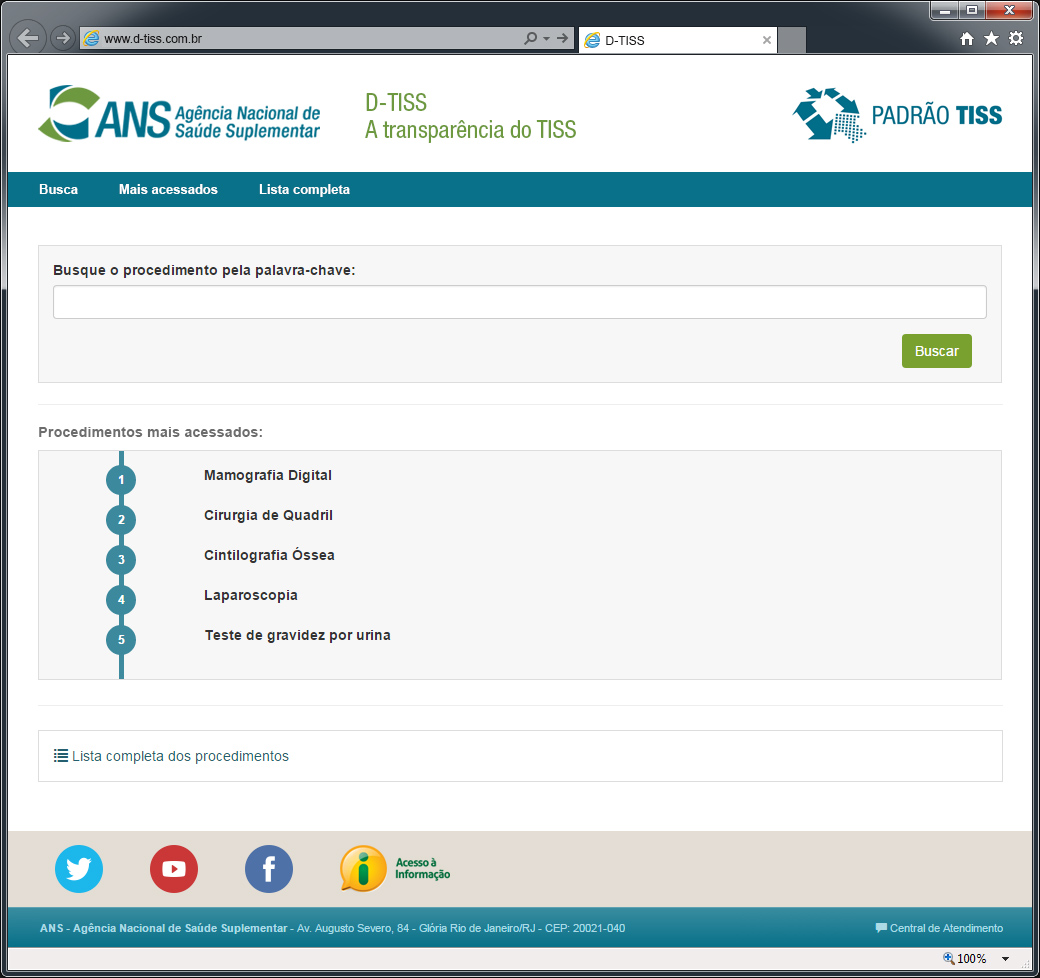 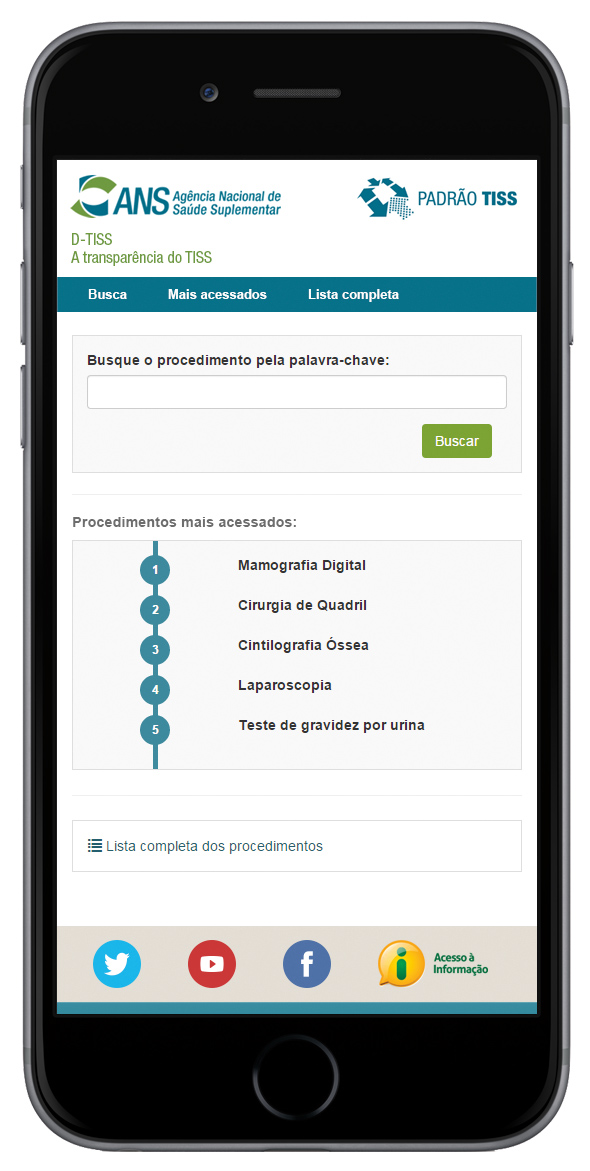 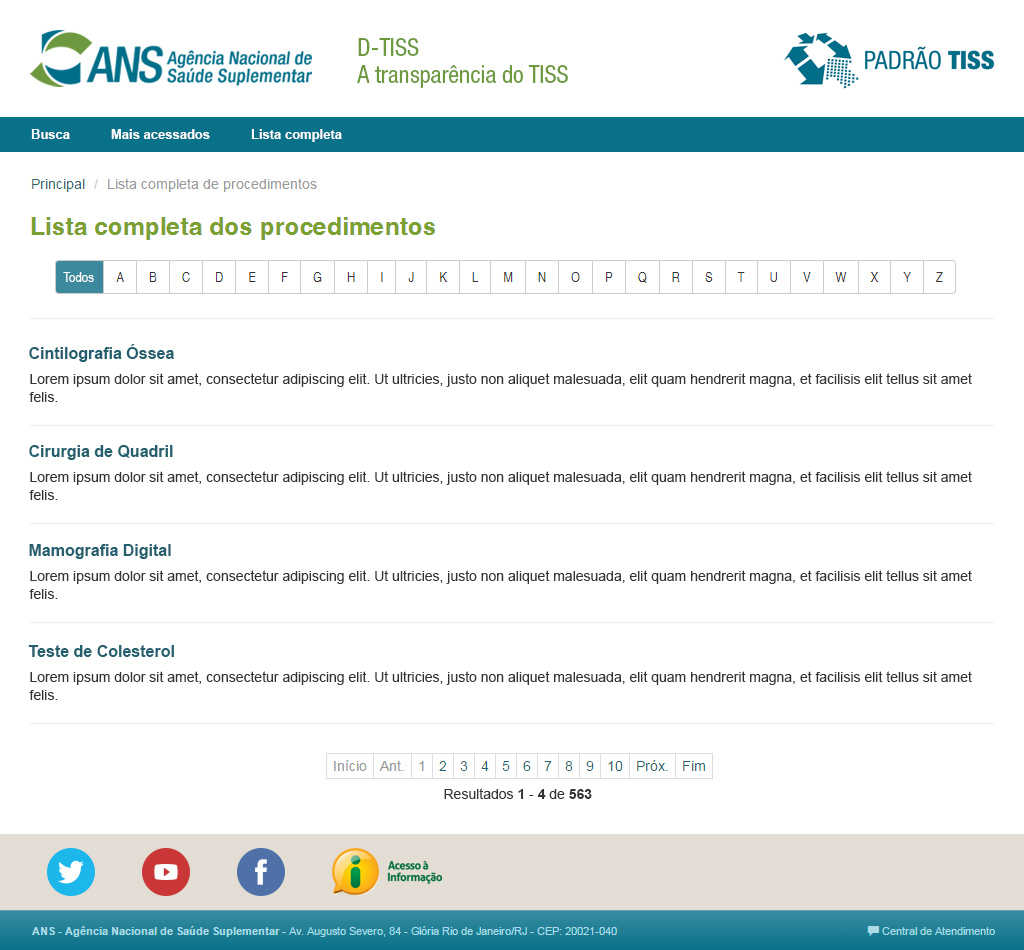 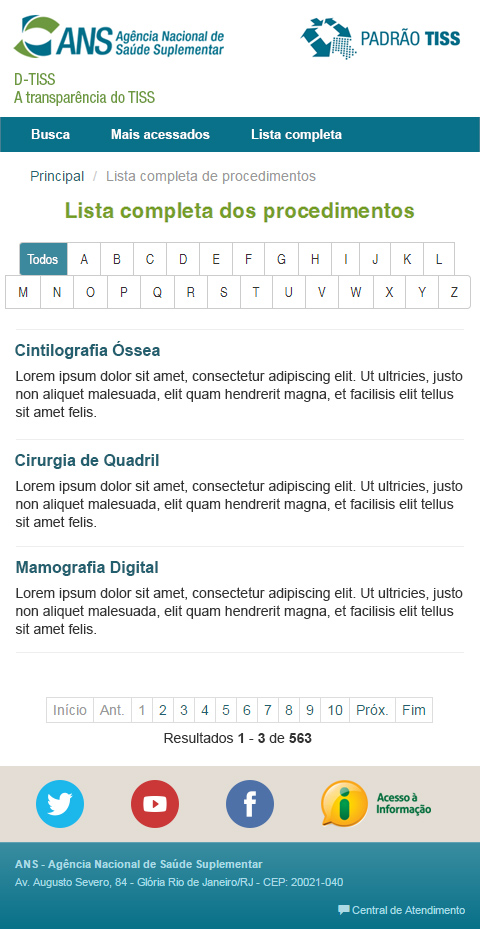 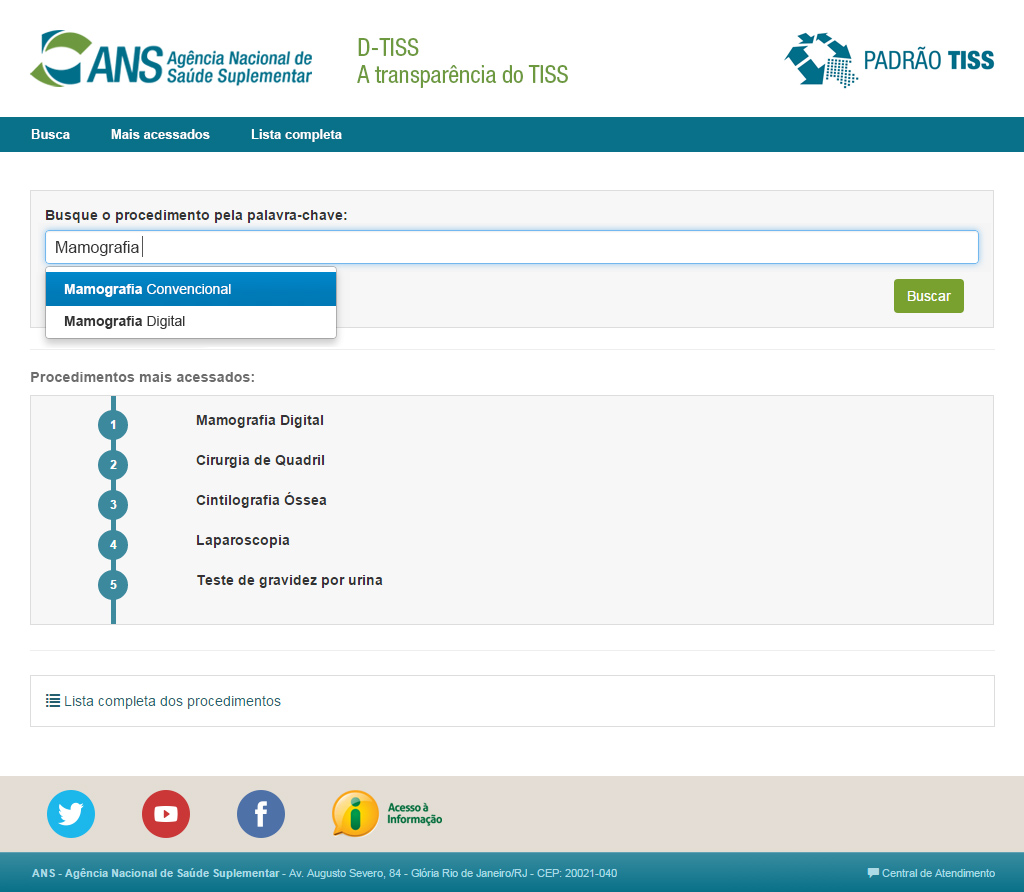 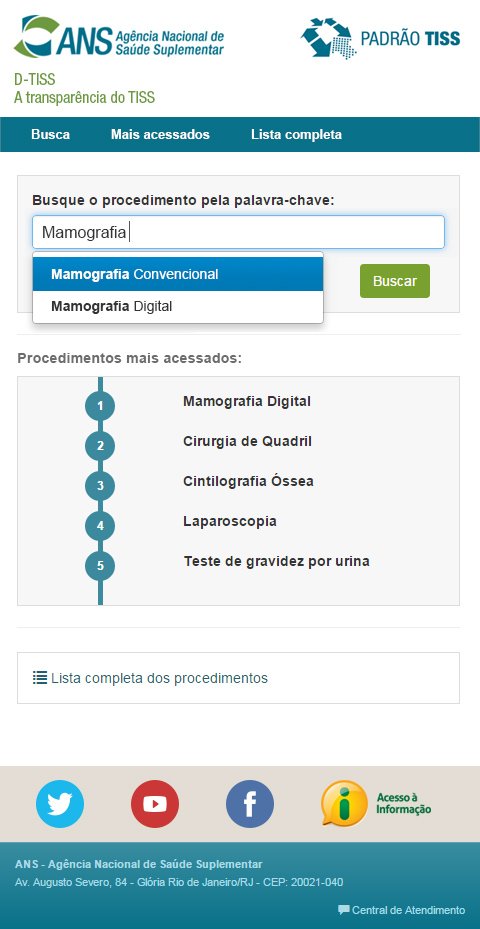 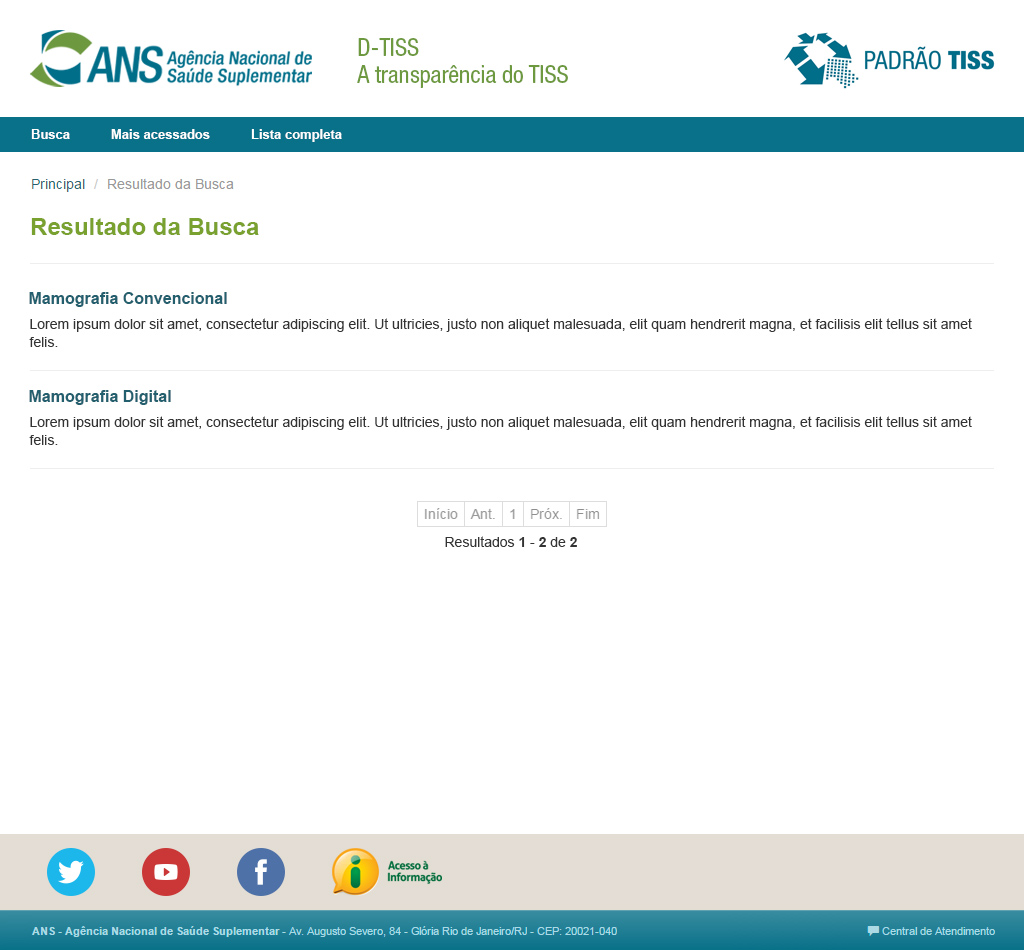 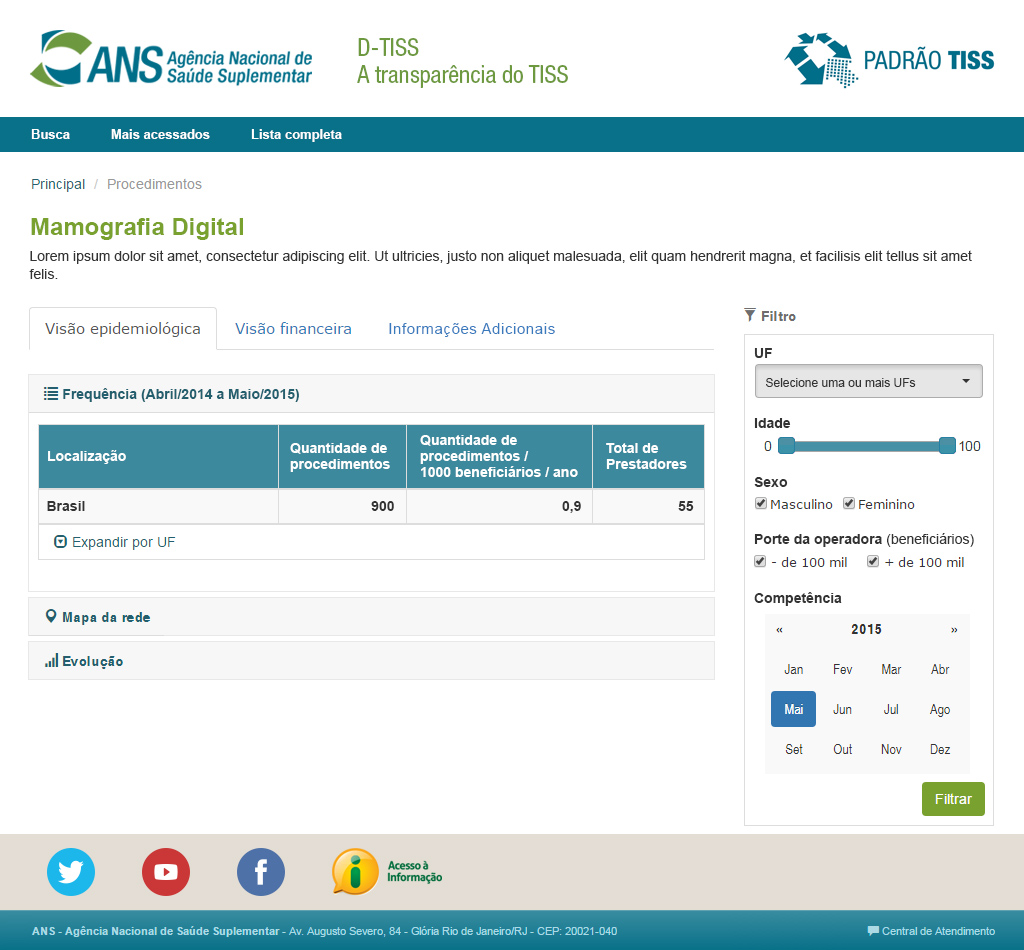 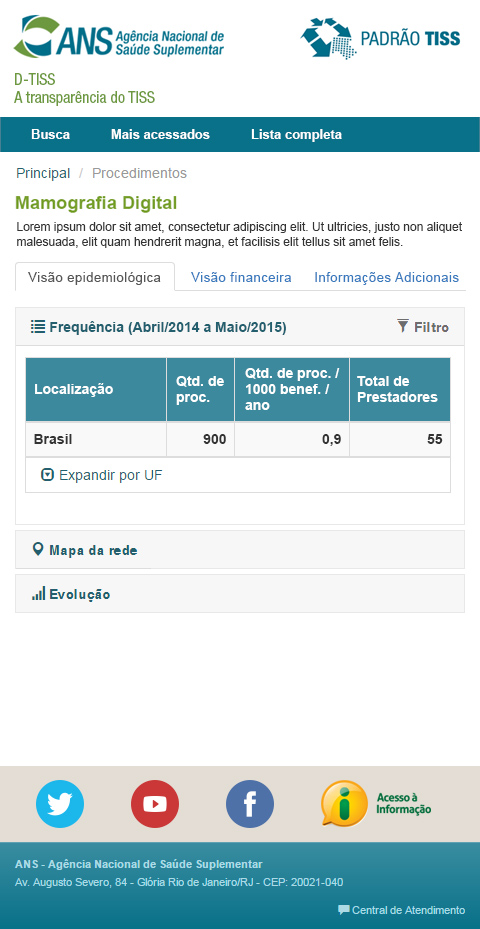 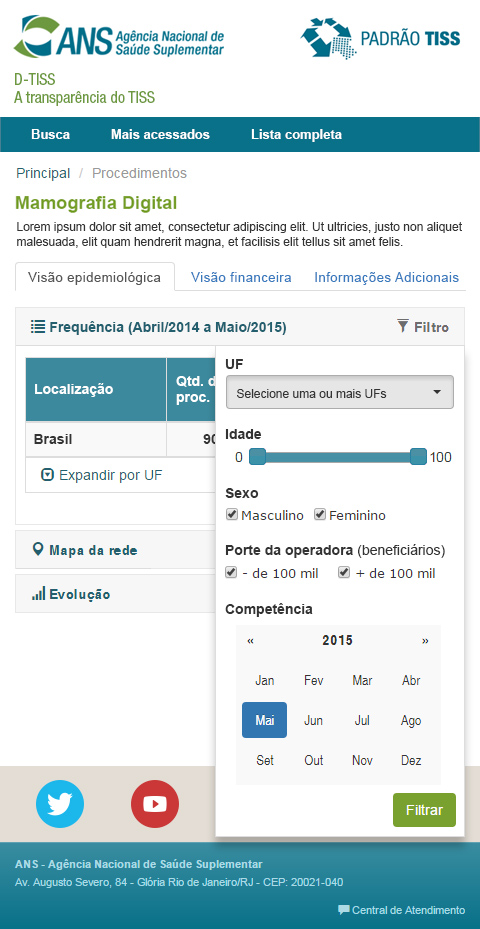 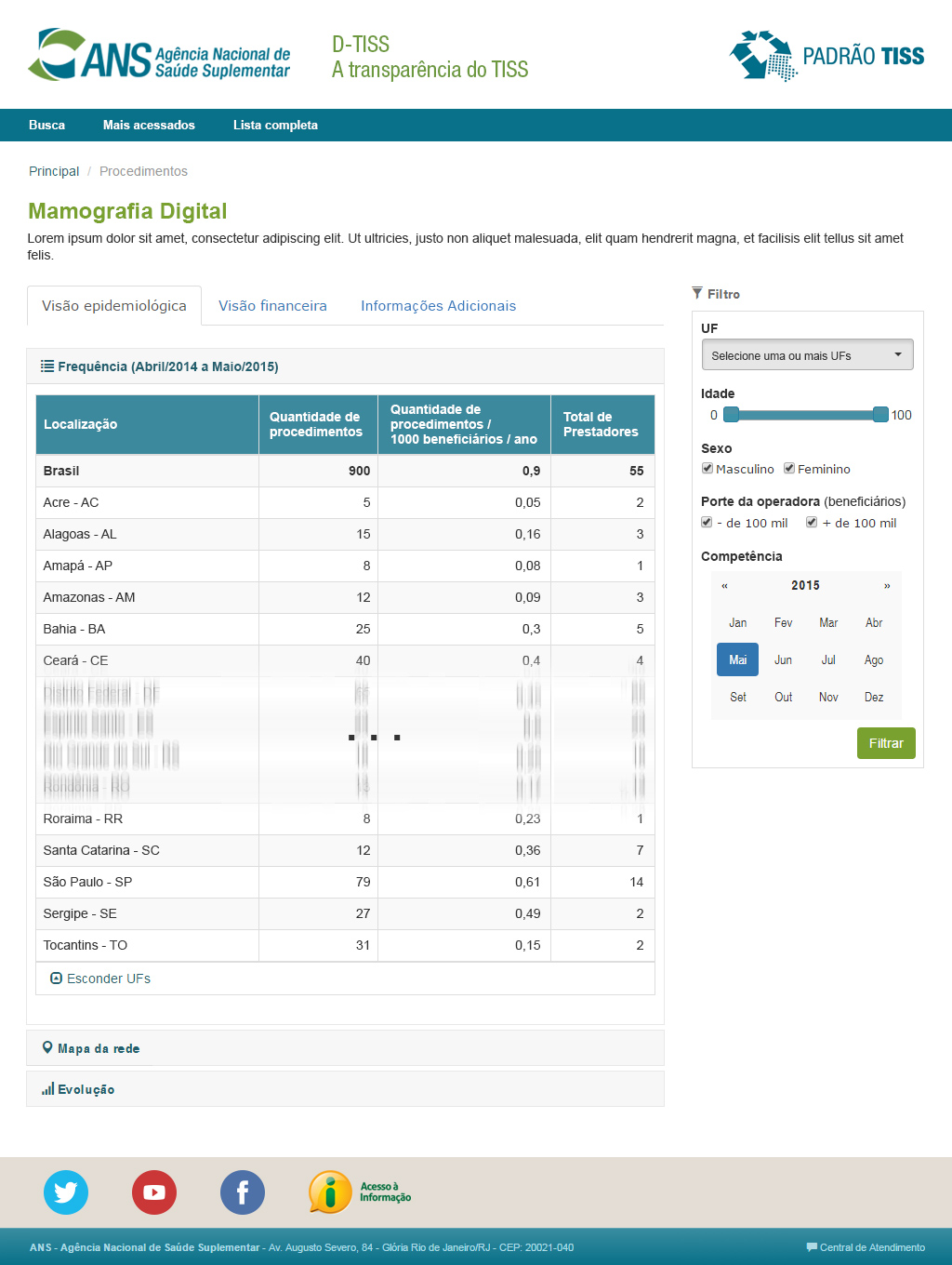 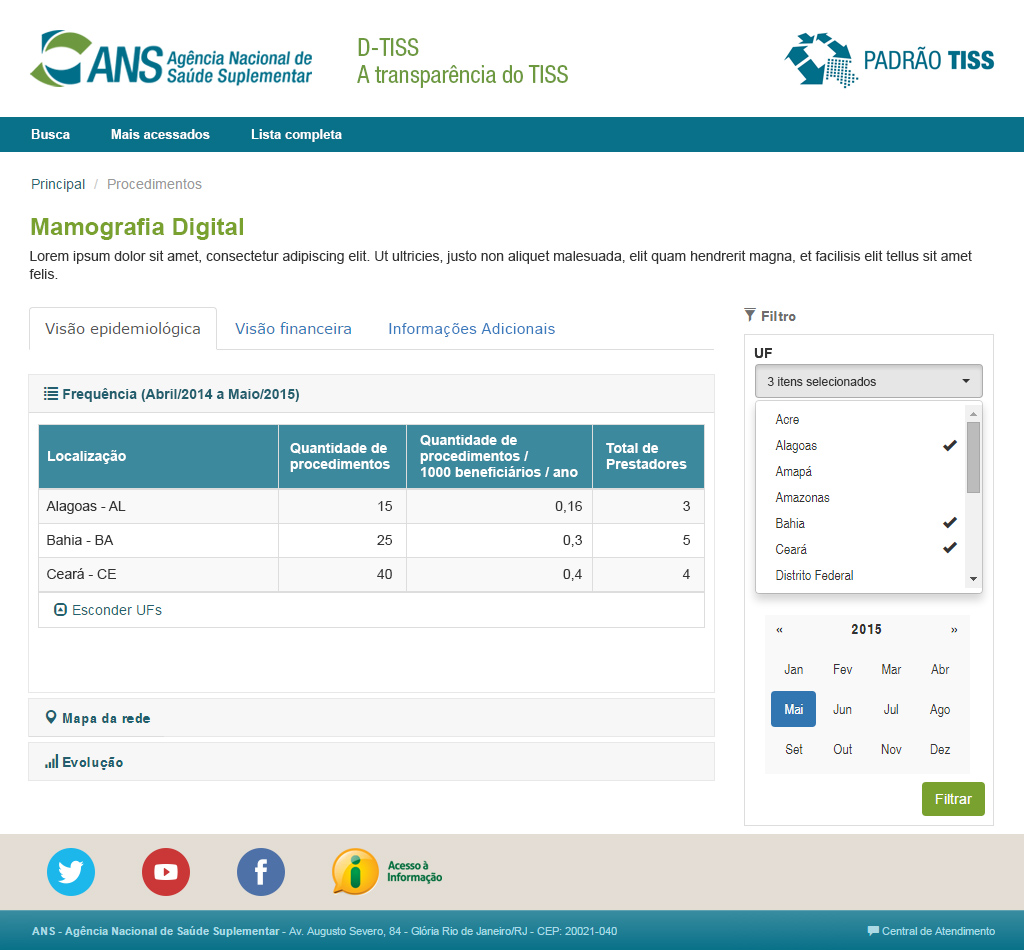 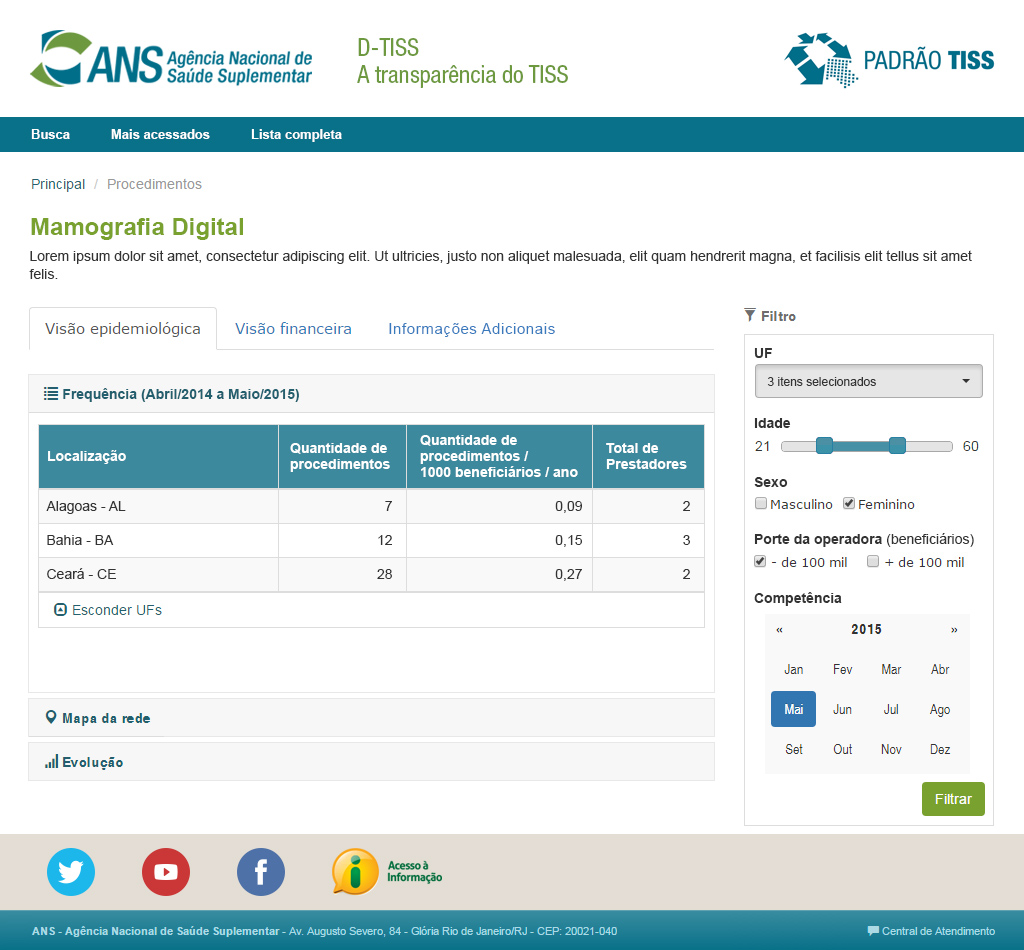 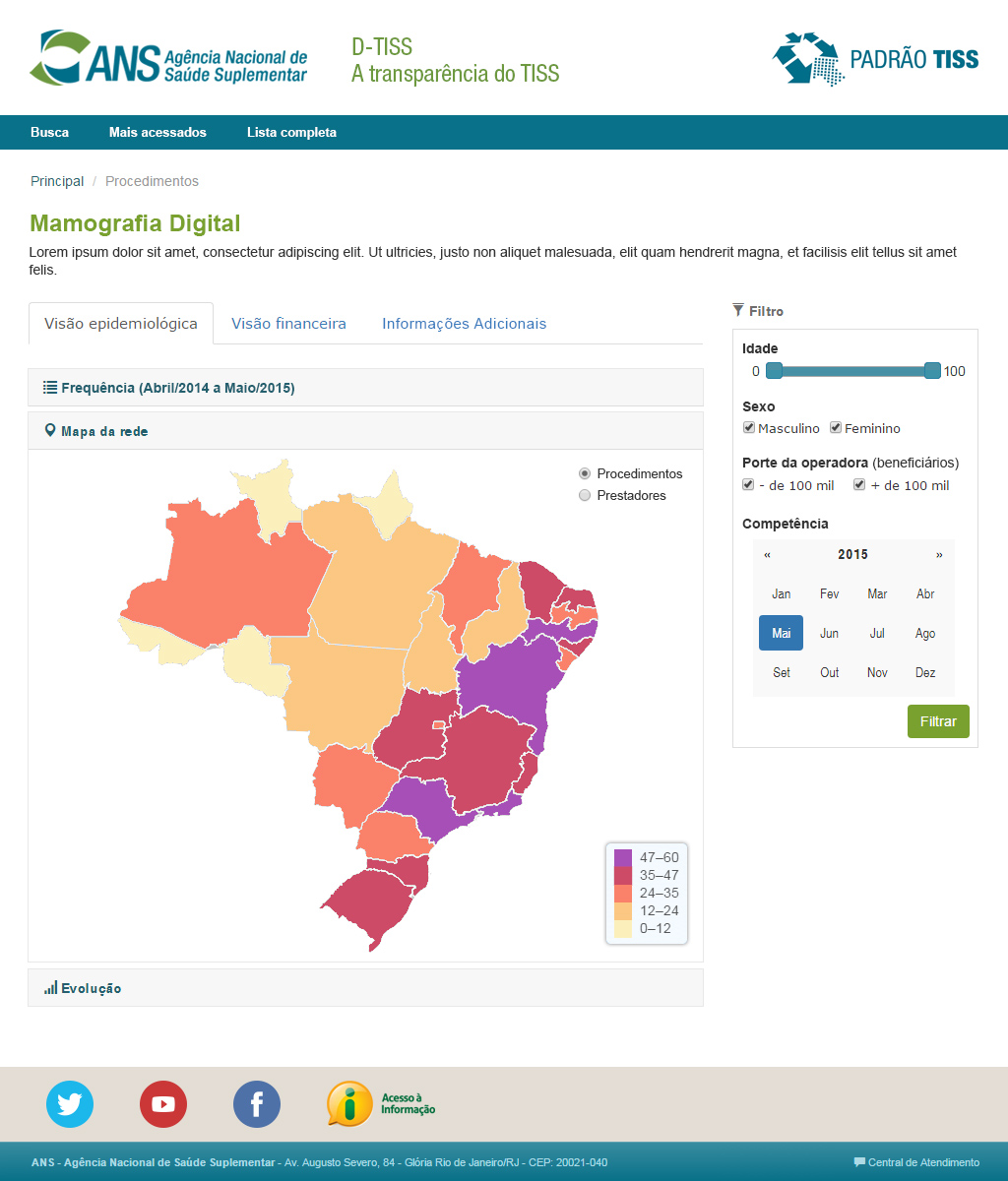 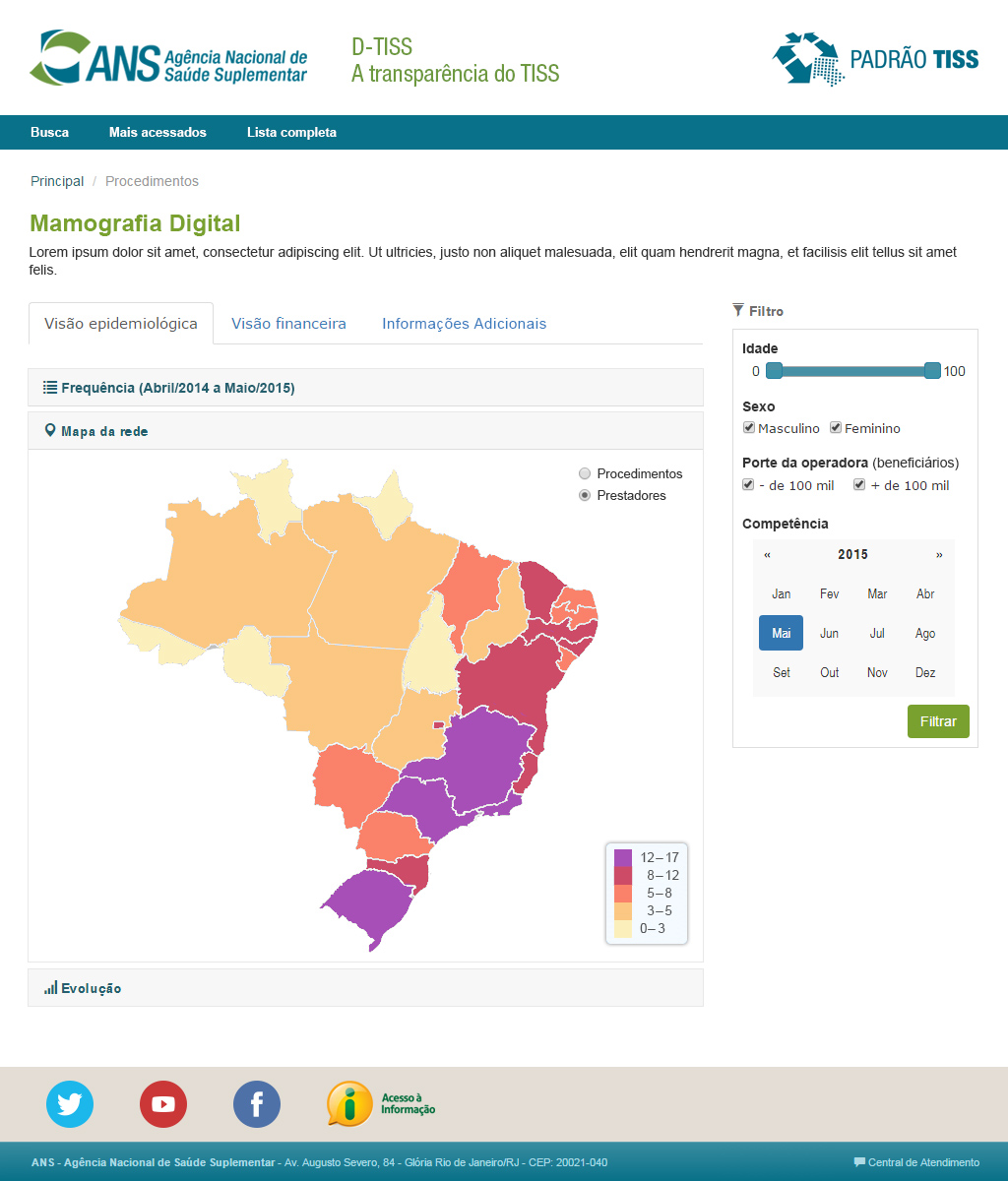 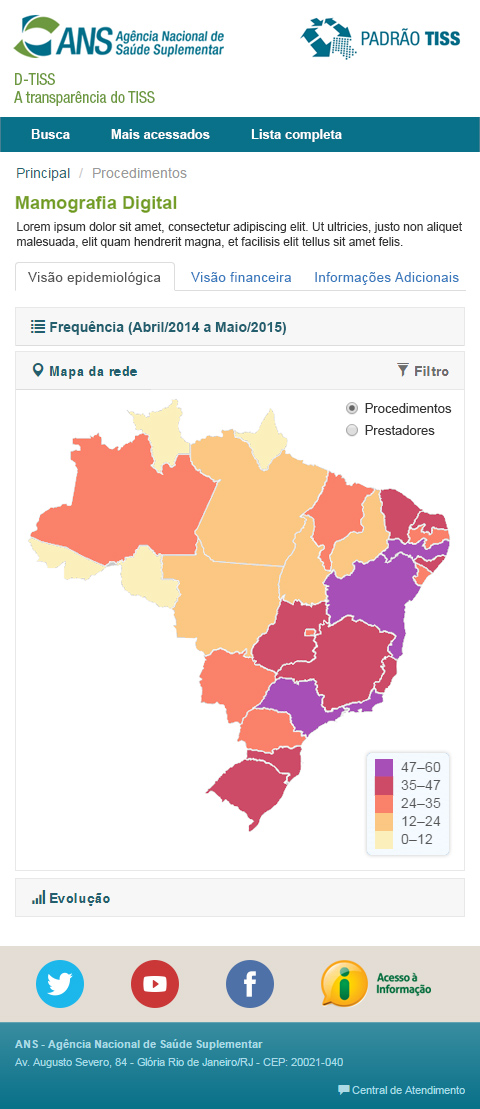 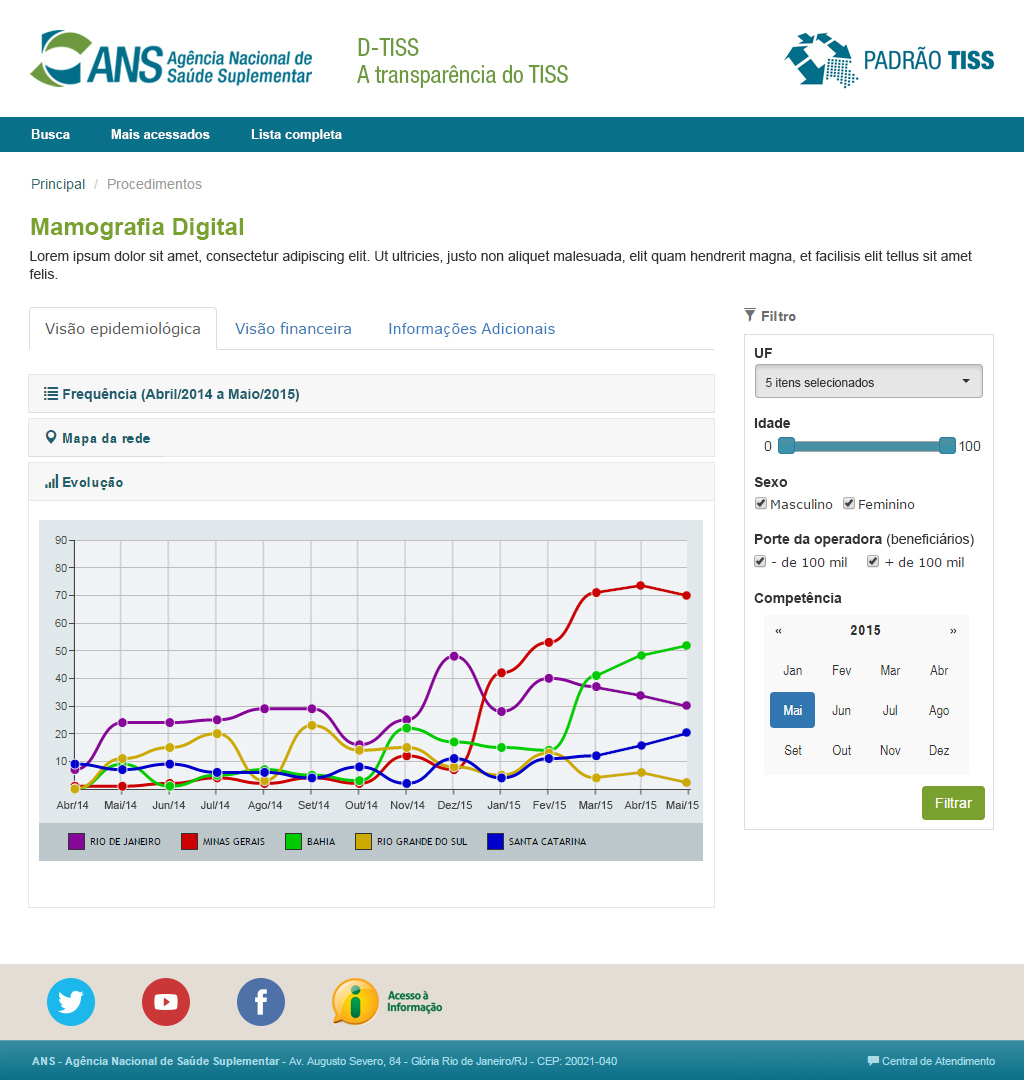 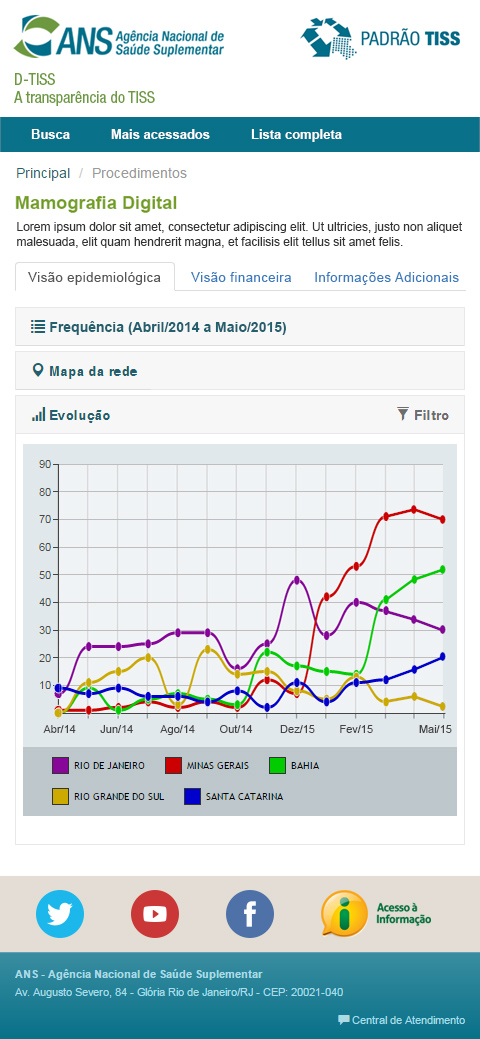 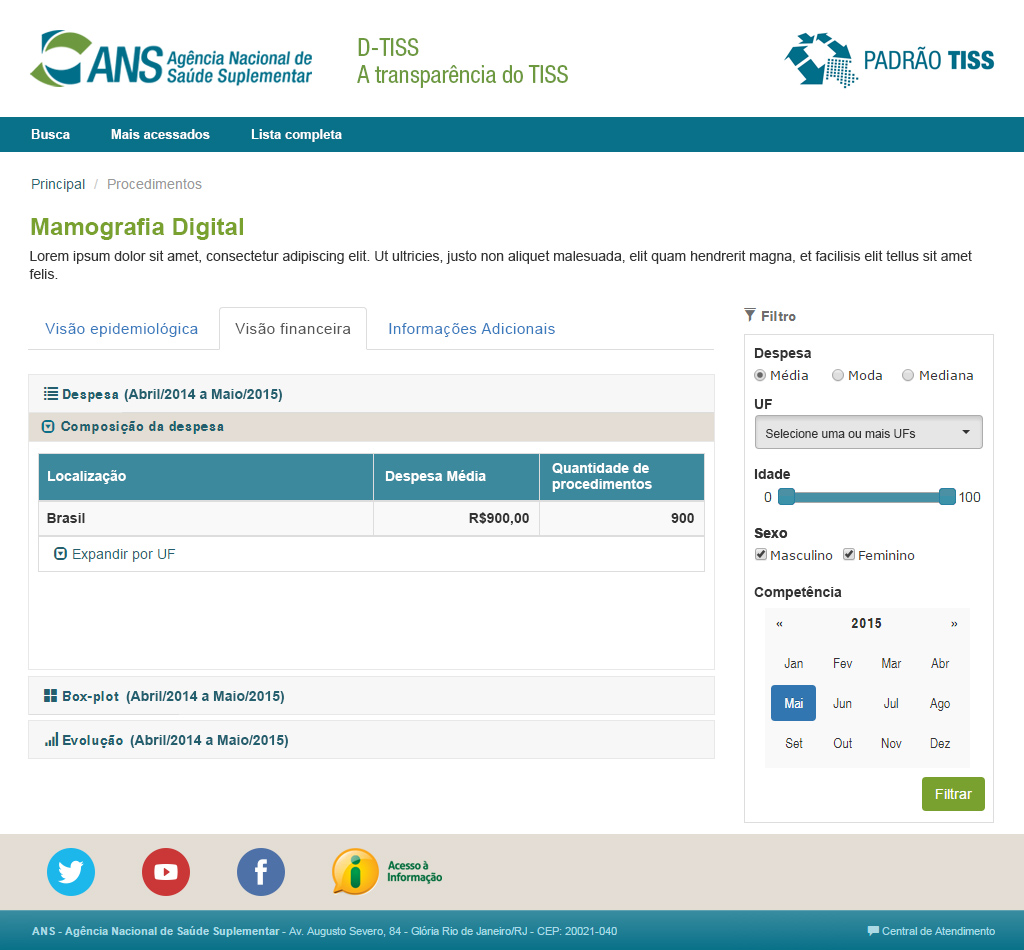 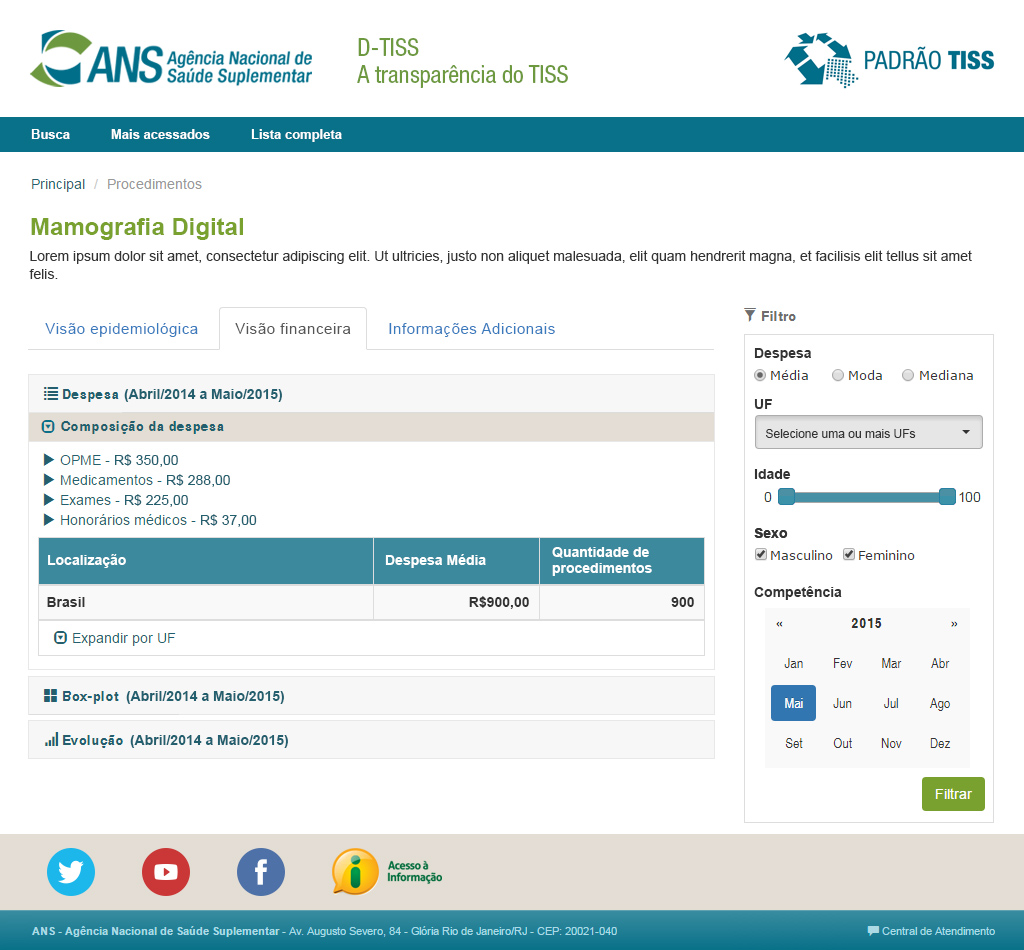 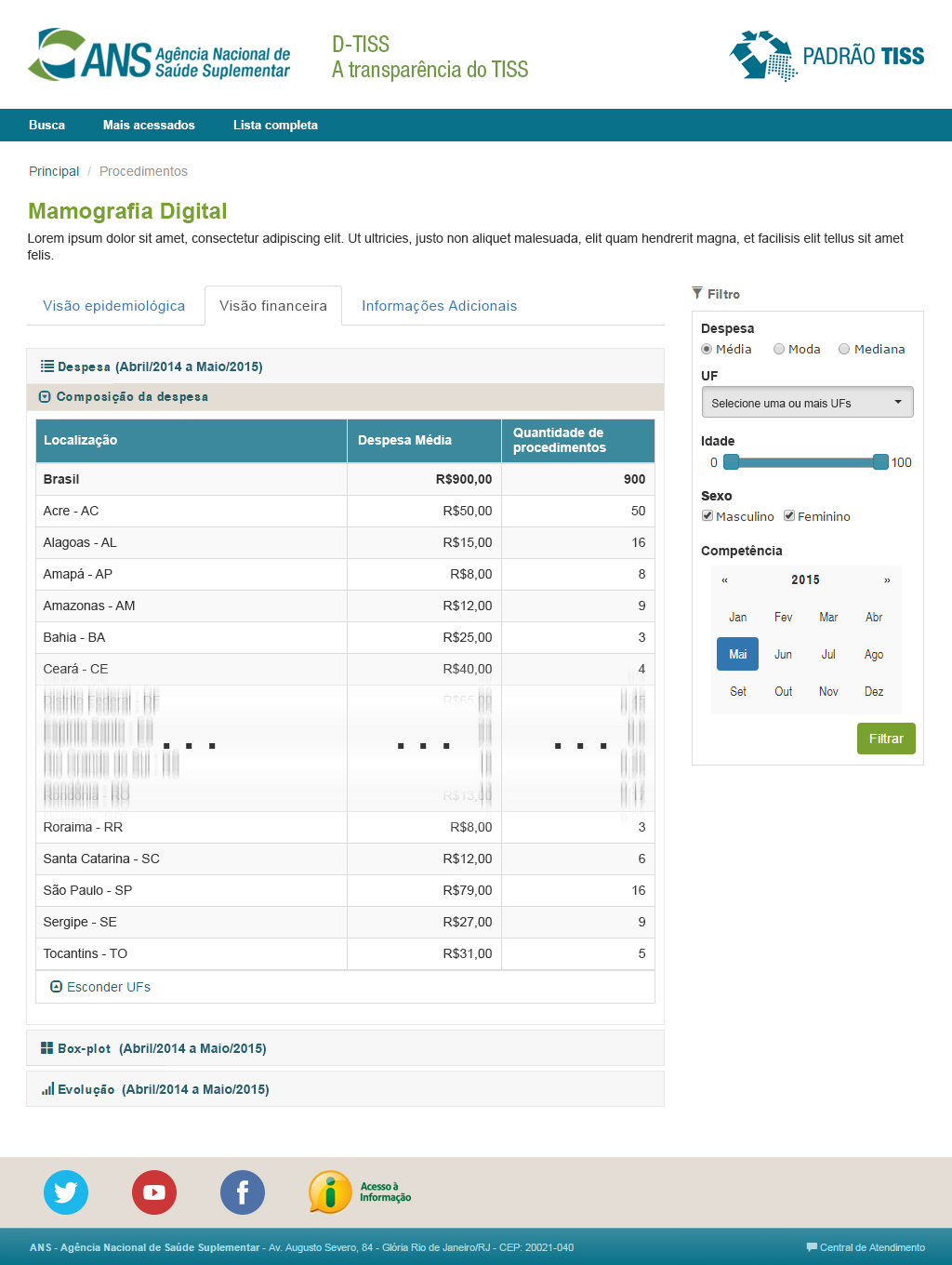 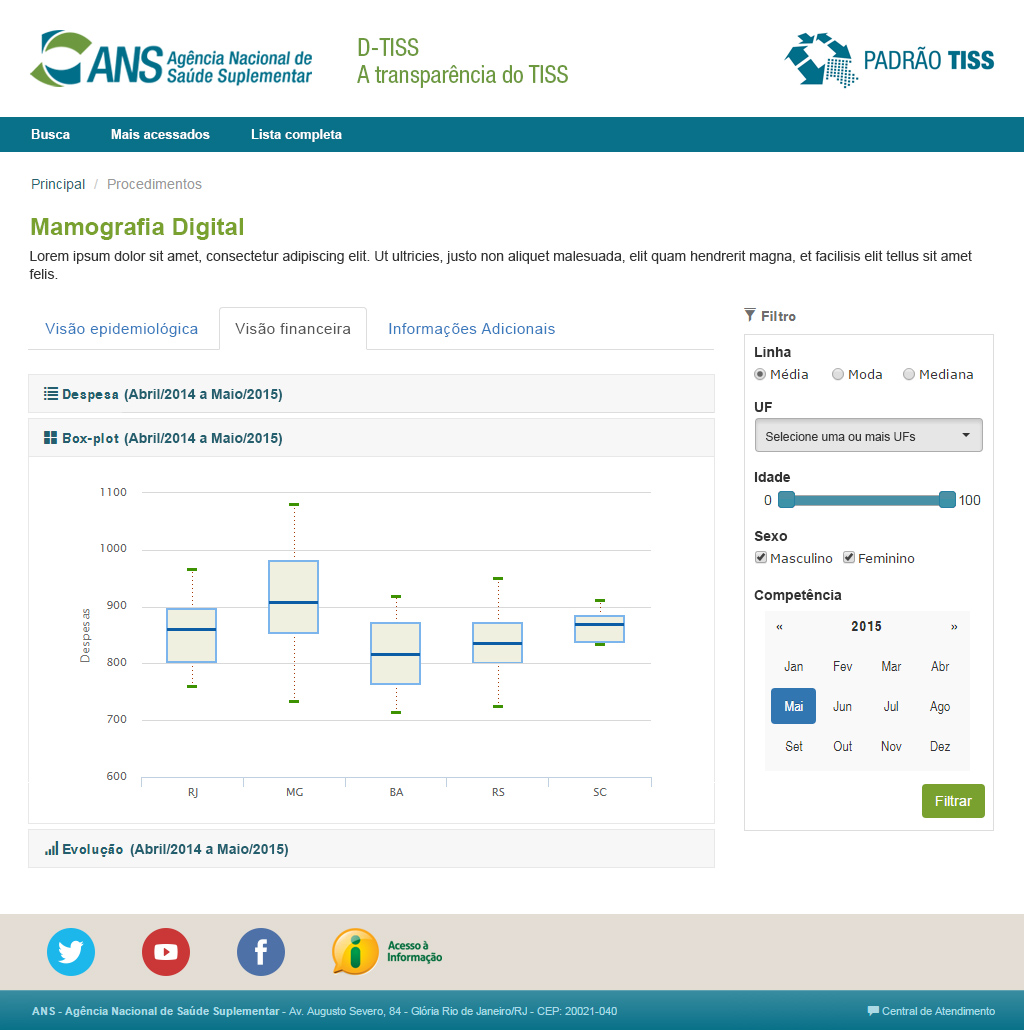 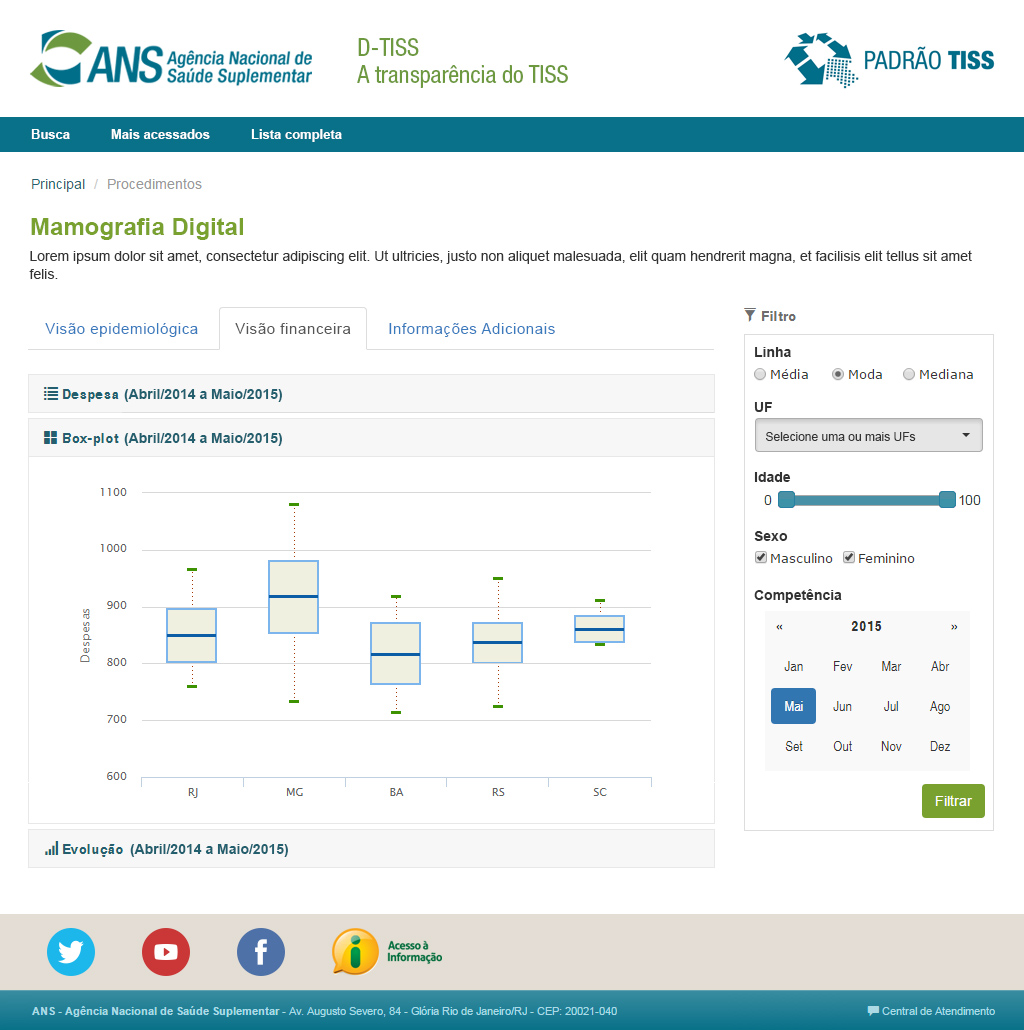 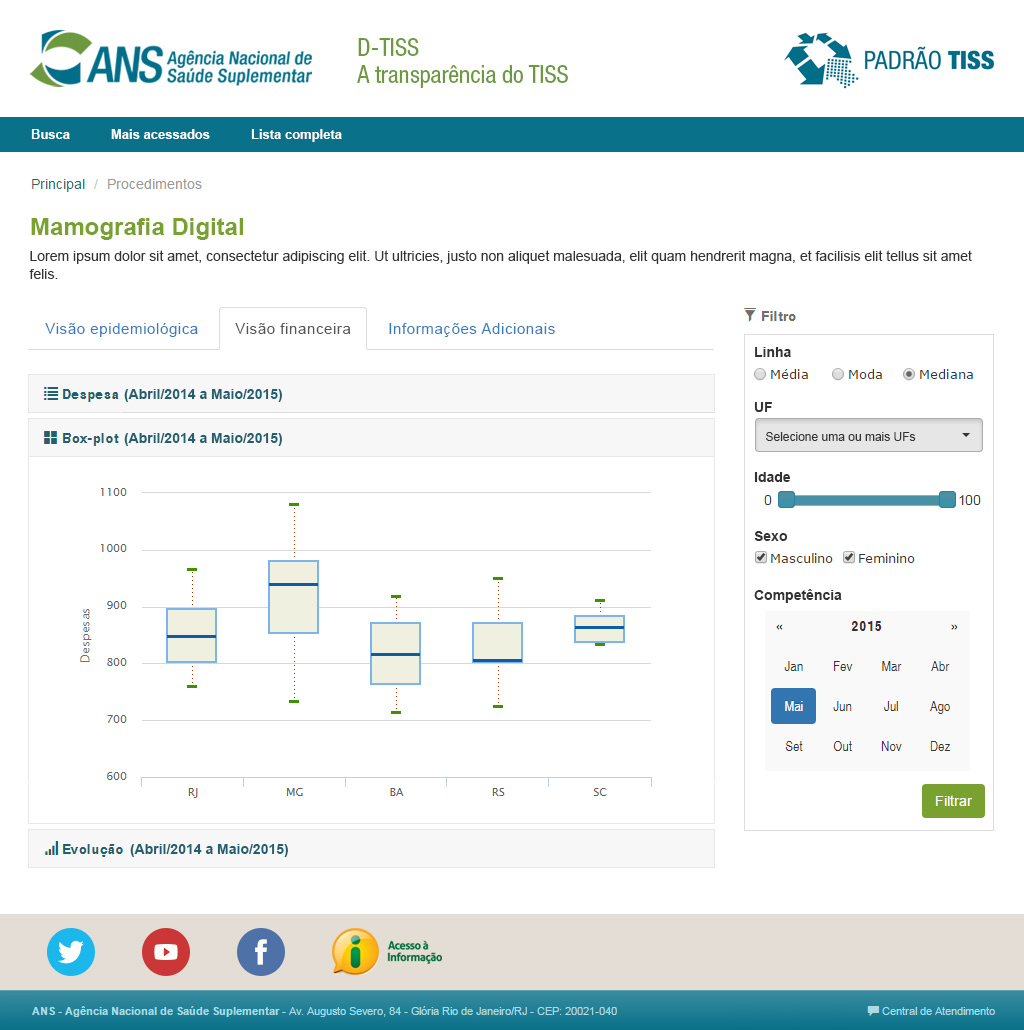 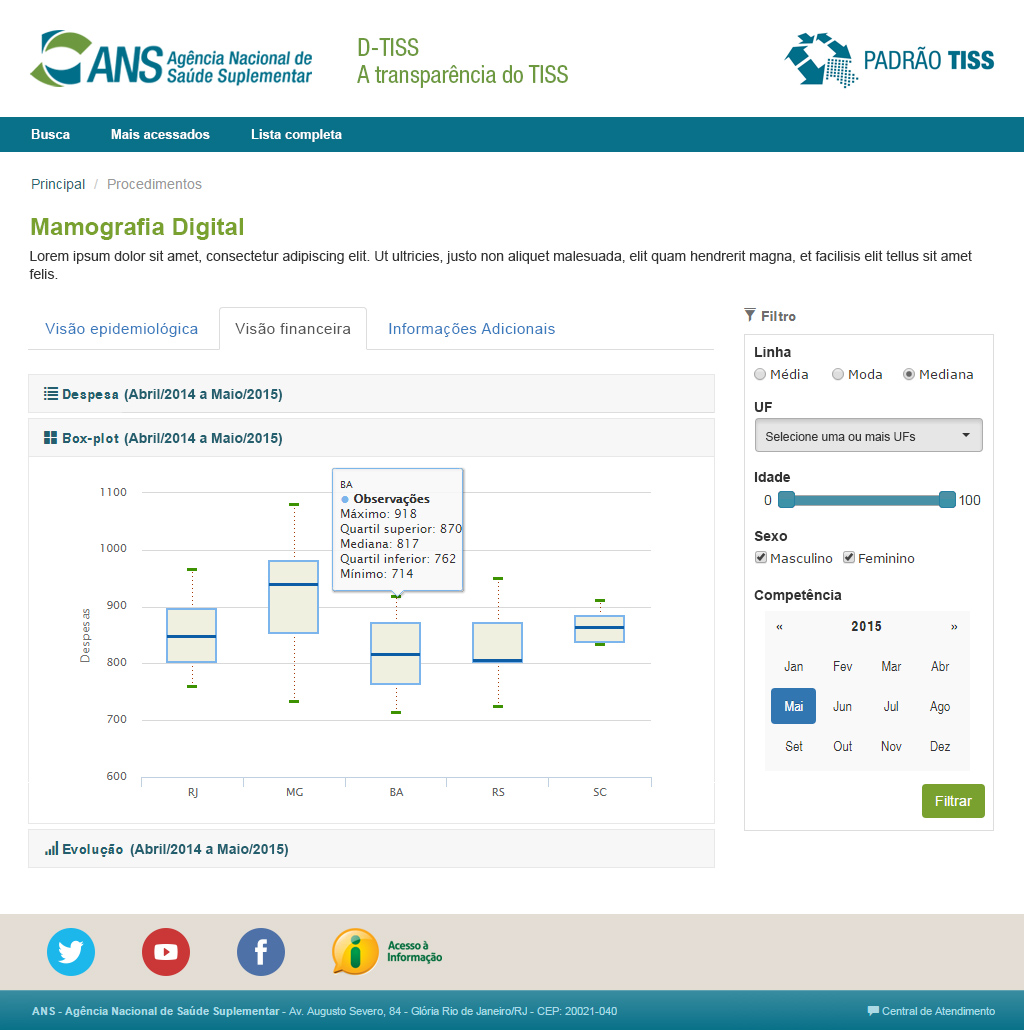 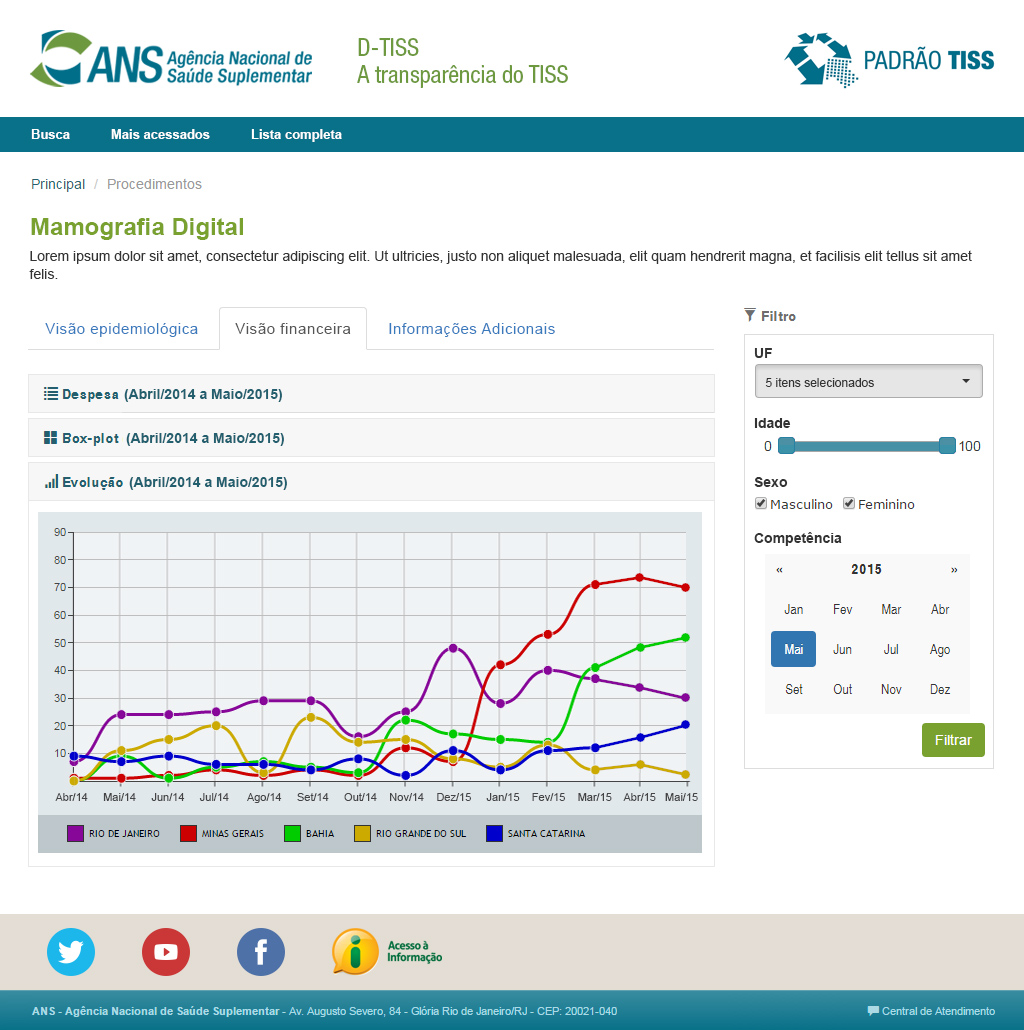 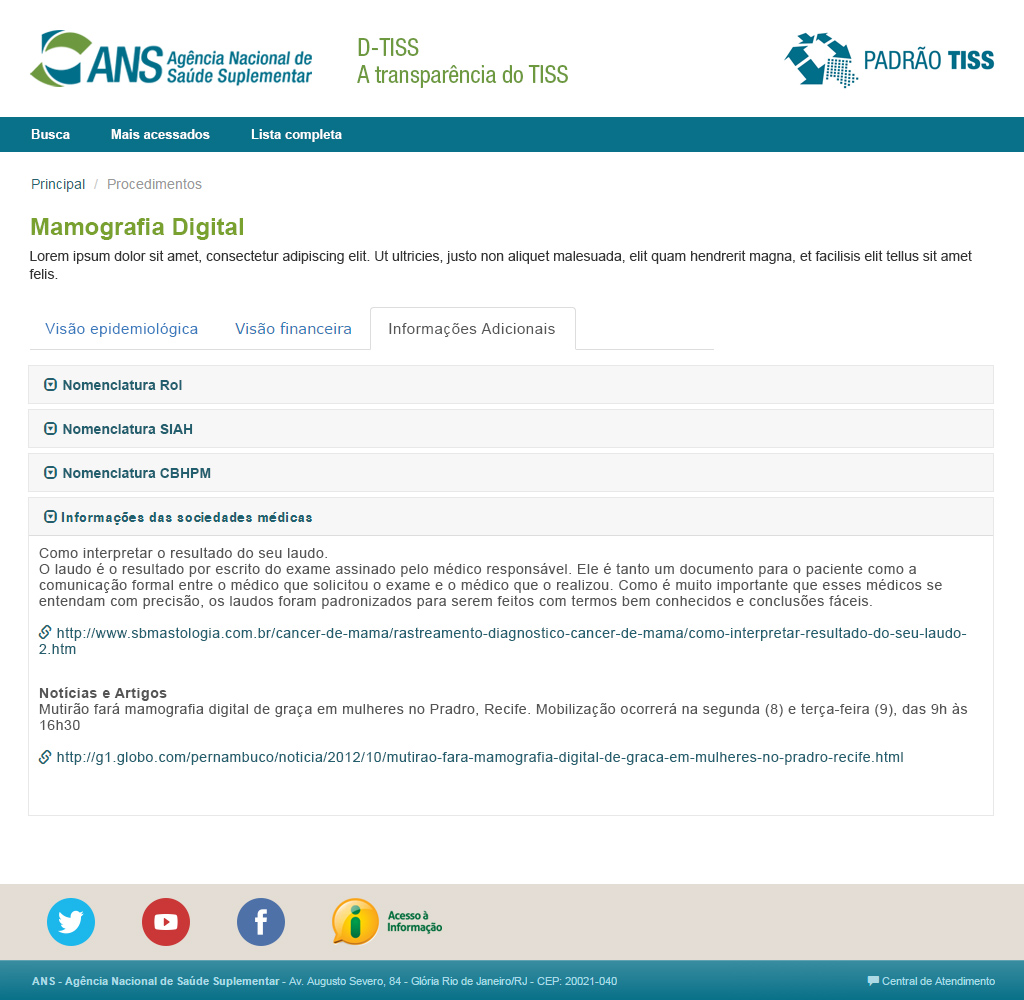 OBRIGADO! laboratorio@ans.gov.brDiretoria de Desenvolvimento Setorial - DIDES
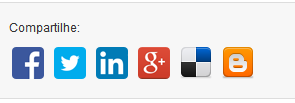 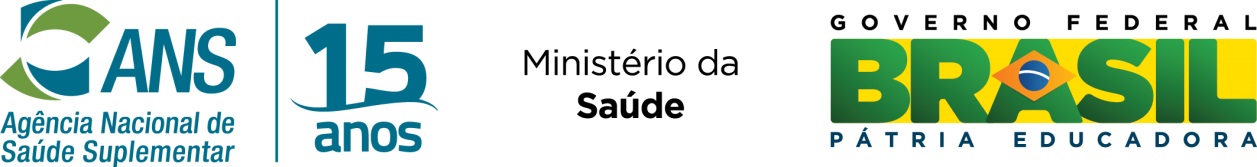 29